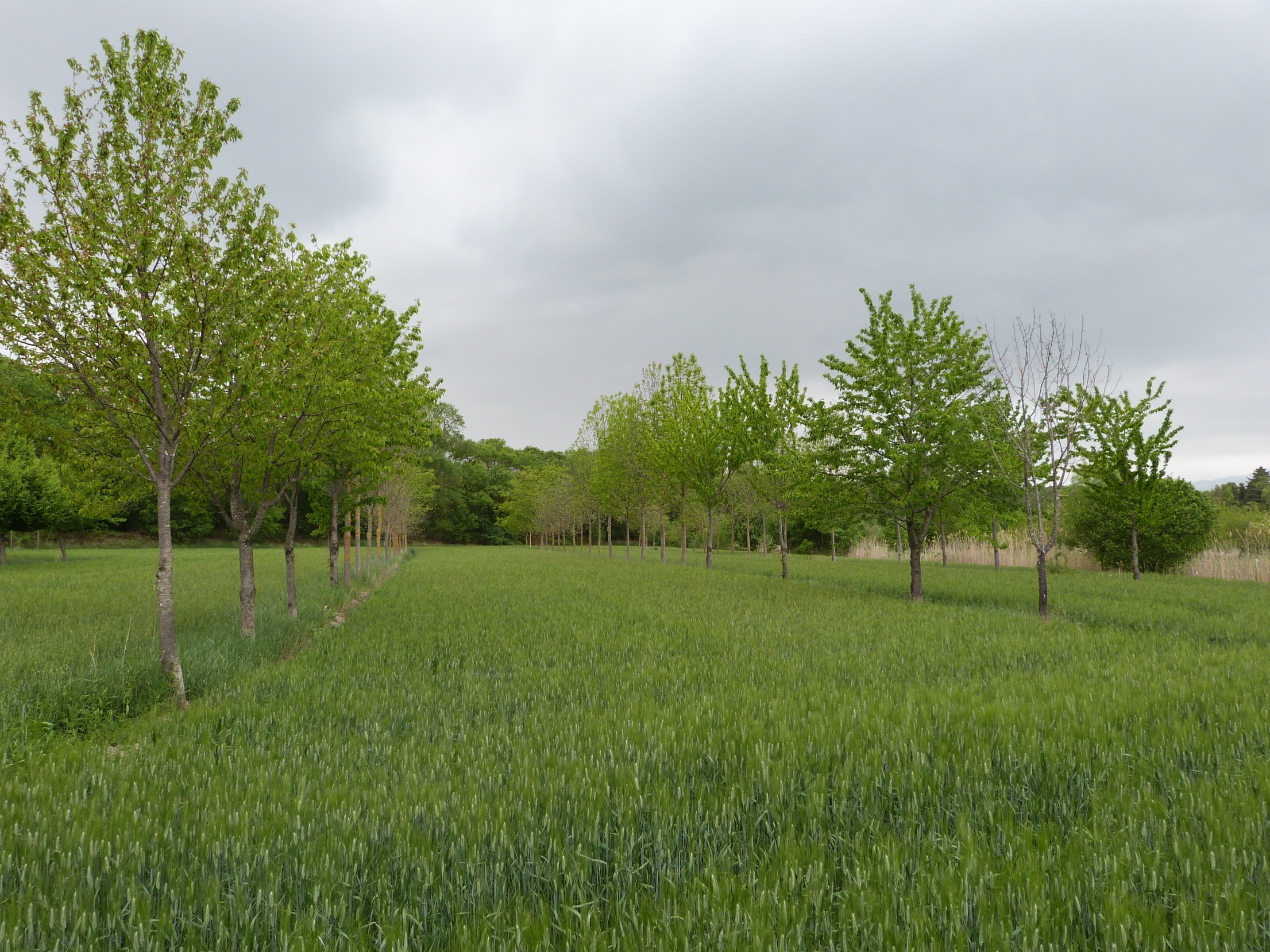 Double intérêt génétique du dispositif expérimental agroforestier de Nouzilly
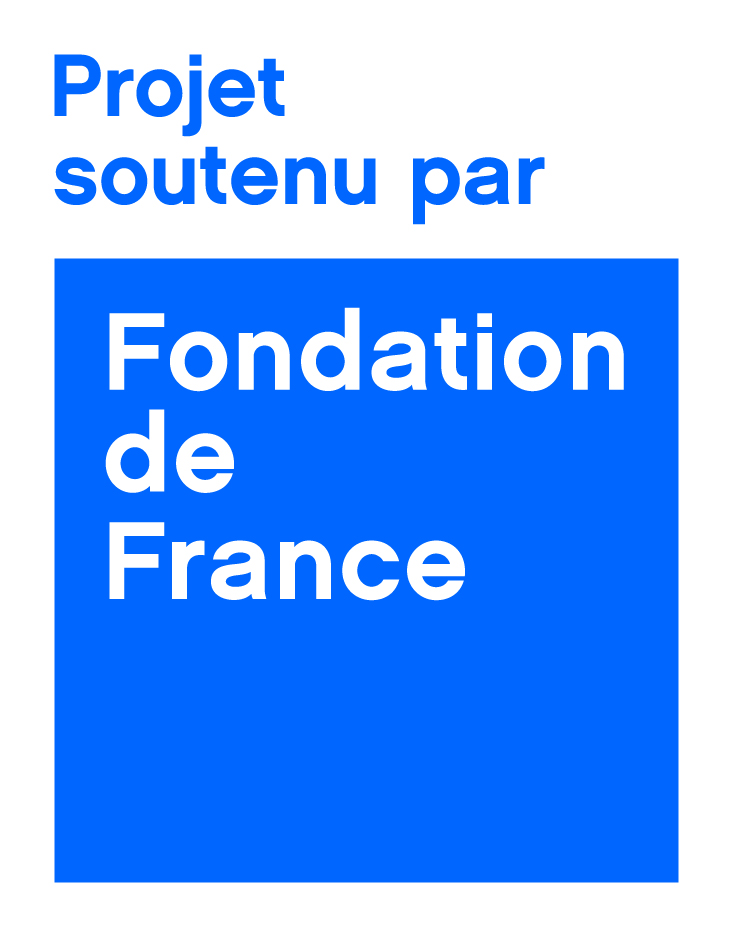 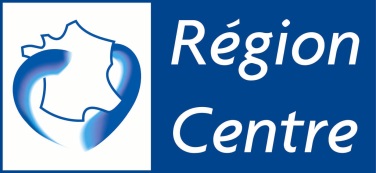 Frédérique Santi, UR 0588 Centre Val de Loire
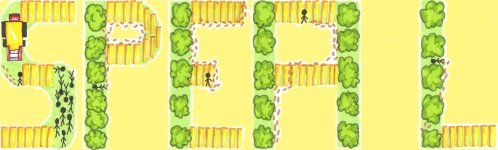 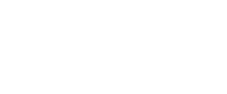 Réunion SPEAL 16 juin 2015
INRA de Nouzilly
Deux objectifs sur la qualité génétique 
 Court terme, dans quelques plantations, densifier les plantations agroforestières en doublant les points de plantations : permettre ainsi une éclaircie génétique
 Moyen terme, dans le cadre d’un réseau d’agriculteurs, forestiers, instituts, lycées agricoles, … : mise en place de témoins récurrents dans les plantations, pour permettre plus tard  sélections d’individus remarquables et évaluations de variétés sur des arbres de 5 à 10 ans
Densifier en plantant 2 arbres à chaque point de plantation (pas de répartition régulière)
Deux plants espacés d’un mètre : ils bénéficient de la même attention sylvicole au début ; la conduite sylvicole est plus facile que sur des plants dispersés

On est obligés de choisir rapidement : cela évite de décaler dans le temps l’éclaircie

La répartition finale des arbres est correcte
Densifier mise en évidence de l’intérêt de cette méthode
Mesures de croissance et forme juste avant l’éclaircie
Choix du meilleur arbre  de chaque couple
Simulation de la réalisation d’une plantation ordinaire  avec un seul plant par point de plantation = tirage aléatoire de 1 arbre sur 2. Fait de nombreuses fois : moyenne et écart-type. On visualise ainsi l’écart entre ce qu’on aurait obtenu sans densifier, et ce qu’on obtient grâce à l’éclaircie
Valeur après l’éclaircie
Distribution selon la loi normale
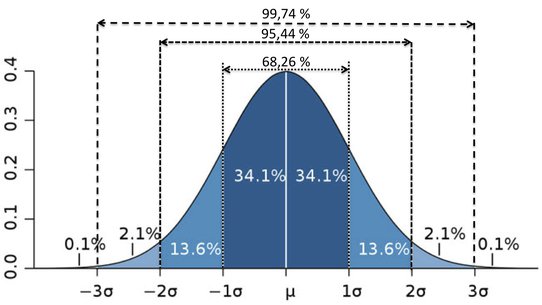 Comparaison entre surcoûts liés à la densification et gains financiers grâce à l’éclaircie  valeurs différentes « sur pied » au moment de l’éclaircie et simulation d’écarts à la récolte finale grâce à une projection linéaire
Témoins récurrents en plantations agroforestières et forestières

Le témoin récurrent sert de référence pour évaluer par comparaison les performances des arbres que l’on place à proximité

Stable génétiquement, donc multiplié par voie végétative, pour  contrôler  les  variations  spatiales  des  conditions  pédoclimatiques

La récurrence permet de faire les comparaisons sur le site et entre les sites
Témoins récurrents - Si les conditions pédo-climatiques sont compatibles, une espèce peut servir de témoin aux autres espèces 
Exemple des parcelles de l’INRA de TOURS
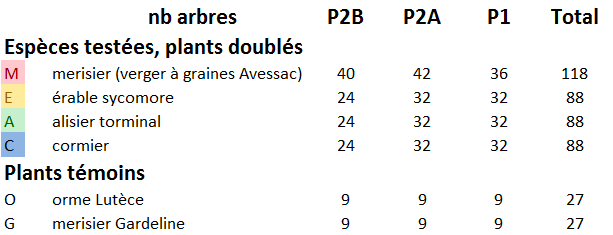 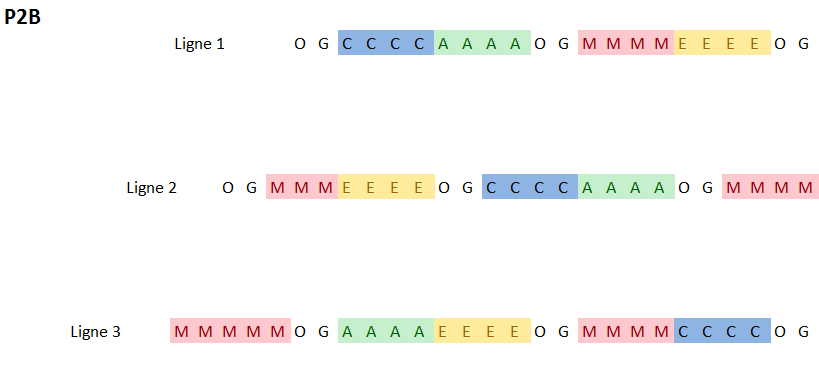 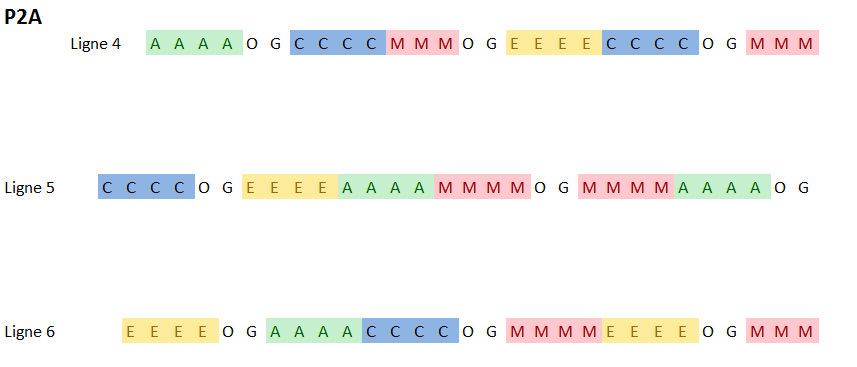 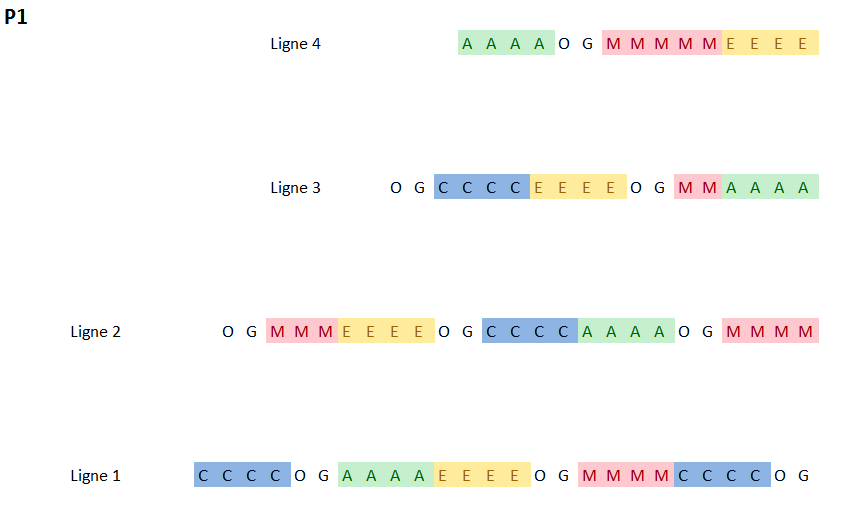 Témoins récurrents - la traçabilité et la multiplication des plantations permet sélections et évaluations

Trouver le meilleur érable sycomore : 1 sur 88 seulement sur cette plantation  plus efficace avec résultats issus de plusieurs plantations car intensité de sélection plus forte si choix d’un seul arbre / ou sélection de plus nombreux individus 

La provenance d’érable utilisée dans cette plantation est-elle plus ou moins performante dans telle ou telle zone pédo-climatique ?  recommandations
Témoins récurrents - difficultés

Traçabilité : un défi, obtenir les bons renseignements sur le matériel végétal, ainsi que les modifications (ex regarnis) soient bien enregistrées

Méthodes d’analyse : réaliser les mesures (produire des protocoles très simples et robustes) ; étendre les méthodes actuellement développées sur des dispositifs classiques à ces dispositifs « participatifs »  
Seul un réseau étendu permet des résultats très intéressants
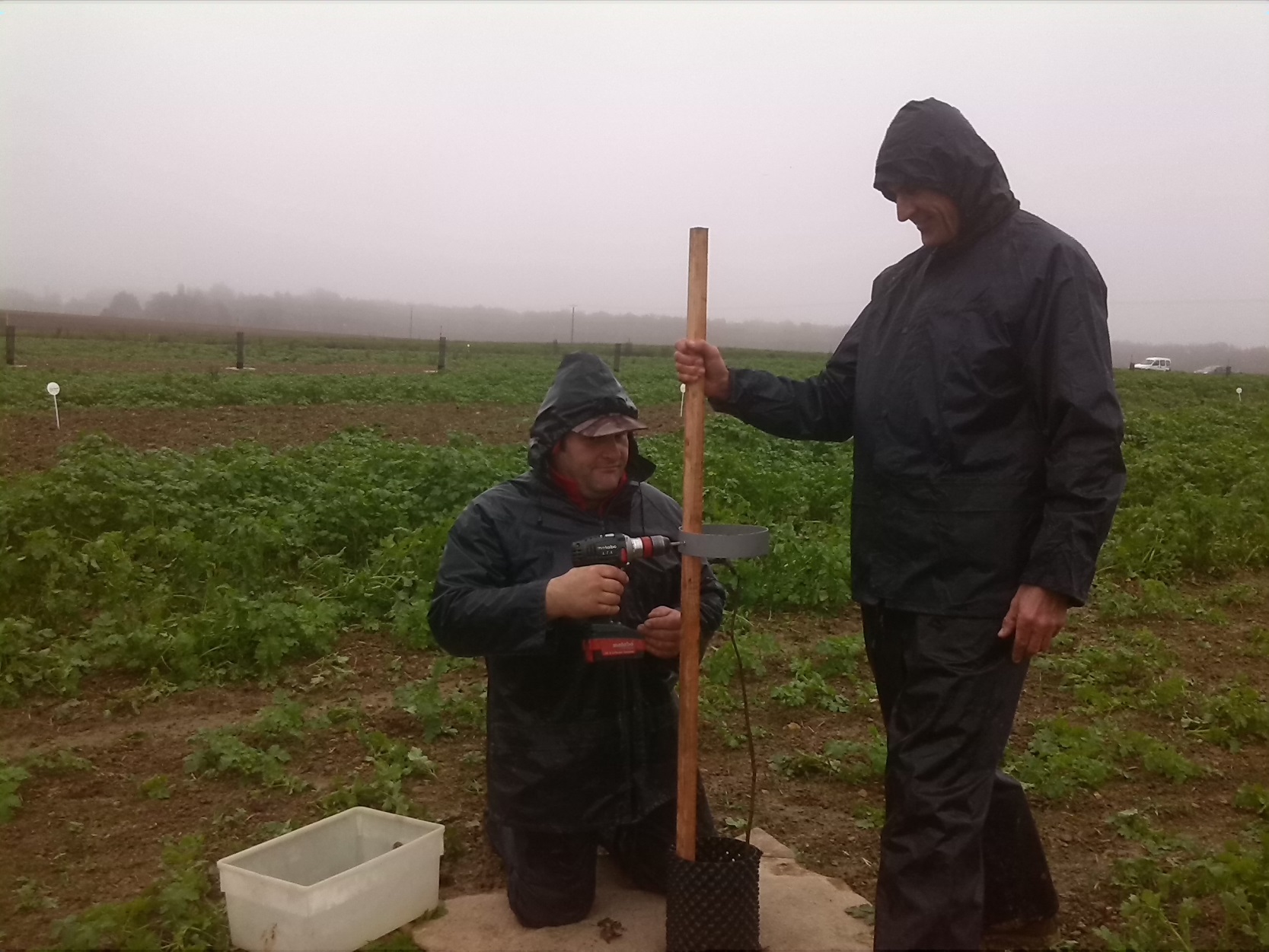 Merci de votre attention !